Becoming an Antiracist Institution: Opportunities and Implications for University Leadership
Dr. Frank Tuitt, VP/CDO
Monday, January 25, 2021
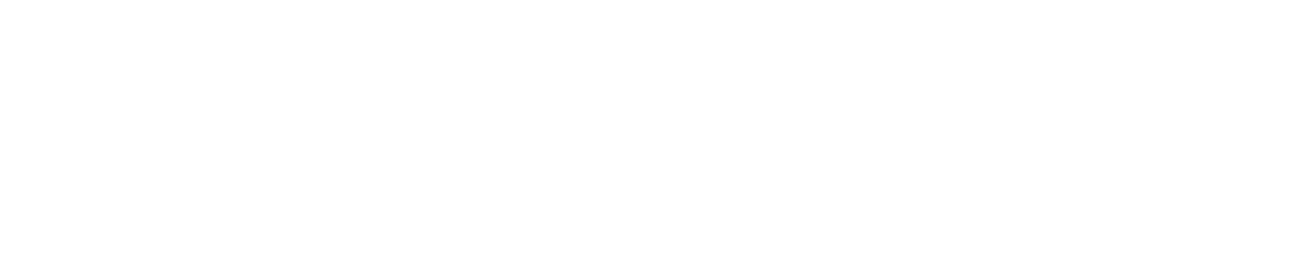 “Antiracist ideas argue that racist policies are the cause of racial inequities. …Antiracism is powerful collection of antiracist policies [and practices] that lead to racial equity and are substantiated by antiracist ideas. …Do-nothing…policy is racist policy.”
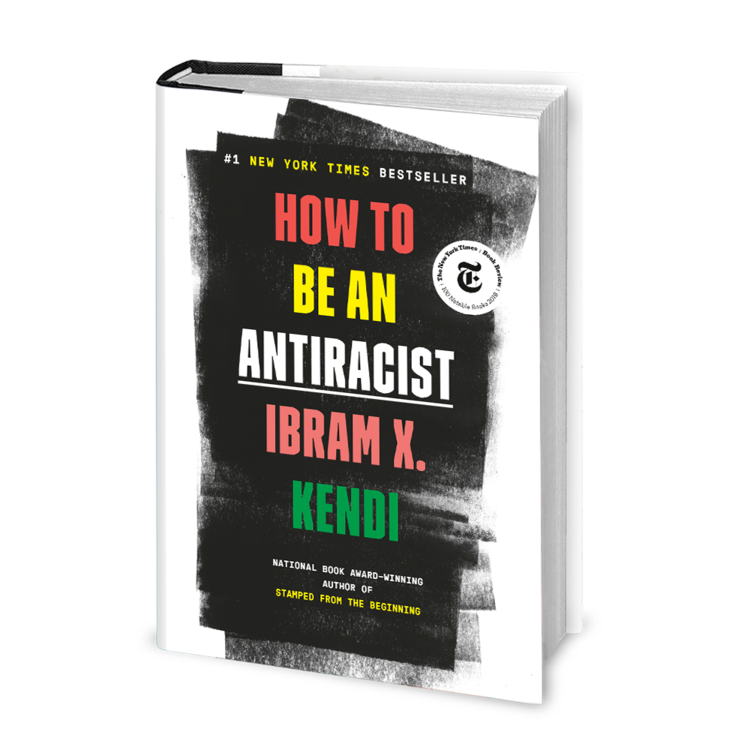 [Speaker Notes: One of the reasons I  believe this is the case is that Higher education institutions tend to fall into 3 IE traps]
Good Intentions Can Produce Oppressive Results
Well-intended diversity initiatives often fall short of desired outcomes. While increasing awareness, most efforts do not create significant, sustainable organizational change.
https://drkathyobea.com/
[Speaker Notes: One of the reasons I  believe this is the case is that Higher education institutions tend to fall into 3 IE traps]
Owning up to systemic and structural racism in our institution,
Commit to becoming an anti-racist organization in words and actions, policies and practices,
Prioritizes those most impacted by racial injustice by their intentional inclusion in the decision-making positions and processes,
Strive to eliminate all forms of exclusion
Follow through on racial justice responsibilities = immediate equality and accountability
Demonstrate equity-minded competencies for racial inclusion
Becoming and an Anti-Racist Institution
Understand the current moment
Engage in authentic conversations and collaborations with people of color that entail feeling and hearing, which leads to action
Develop an accurate understanding of the realities of race on campus
Boldly confront long-standing racial problems embedded into the structure of the institution
				                            (Harper, 2015)
Becoming and an Anti-Racist Institution Requires Race-Conscious Leaders
Reviews and/or Changes to Institutional Policies, Practices and Structures
Increasing and Retaining Structural Diversity
Improving the Climate for Diversity, Equity and Inclusion
Enhancing and Expanding Academic Offerings Focused on Diversity, Equity and Inclusion
Providing or Pursuing Financial Resources to Support These Initiatives
Becoming an Anti-Racist Institution: What other Top Public Institutions are Doing
[Speaker Notes: Background
 
We identified the top 28* public research universities in the United States based on the US News and World Report Top Public Universities rankings. We cross-referenced this list with others such as the Wall Street Journal/Times Higher Education’s US College Rankings Best public universities in the United States 2020. There a fair degree of overlap. We focused only on universities that were similar to UCONN so excluded institutions like the military academies or Cal Tech. 
 
Our data suggests that 26 of these 28 universities show evidence of responding to the current wave of anti-Black state sanctioned violence.]
Need institutional level comfort with centering race= demonstrate anti-racist actions and behaviours ,
Ongoing  reflection and examination of the Institutional environment at multiple levels from a racial equity perspective.
Develop our understanding of racial trauma and authentically engage emotions to start the healing process
Strengthen leaderships’ capacity to move beyond individual and institutional fragility.
Becoming an Anti-Racist Institution: Implications for Leadership and Transformation
[Speaker Notes: According to Nancy Lindborg, President of the United States Institutes of Peace (2017) At its core, fragility is the absence or breakdown of the social contract between historically marginalized groups and the institutions they attend or work. Fragile institutions lack institutional capacity and political legitimacy to navigate problematic racial climates especially in the context of a crisis.  As a result, they tend to lack legitimacy and an ability to respond effectively to the needs of historically marginalized groups.]